Thứ ... ngày ... tháng ... năm ….
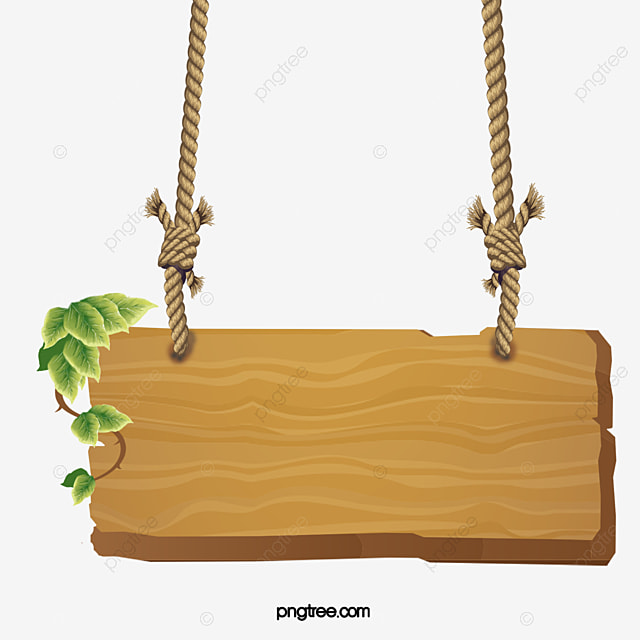 TIẾNG VIỆT
BÀI 32: LUYỆN VIẾT THƯ
         Tiết số: 119/245
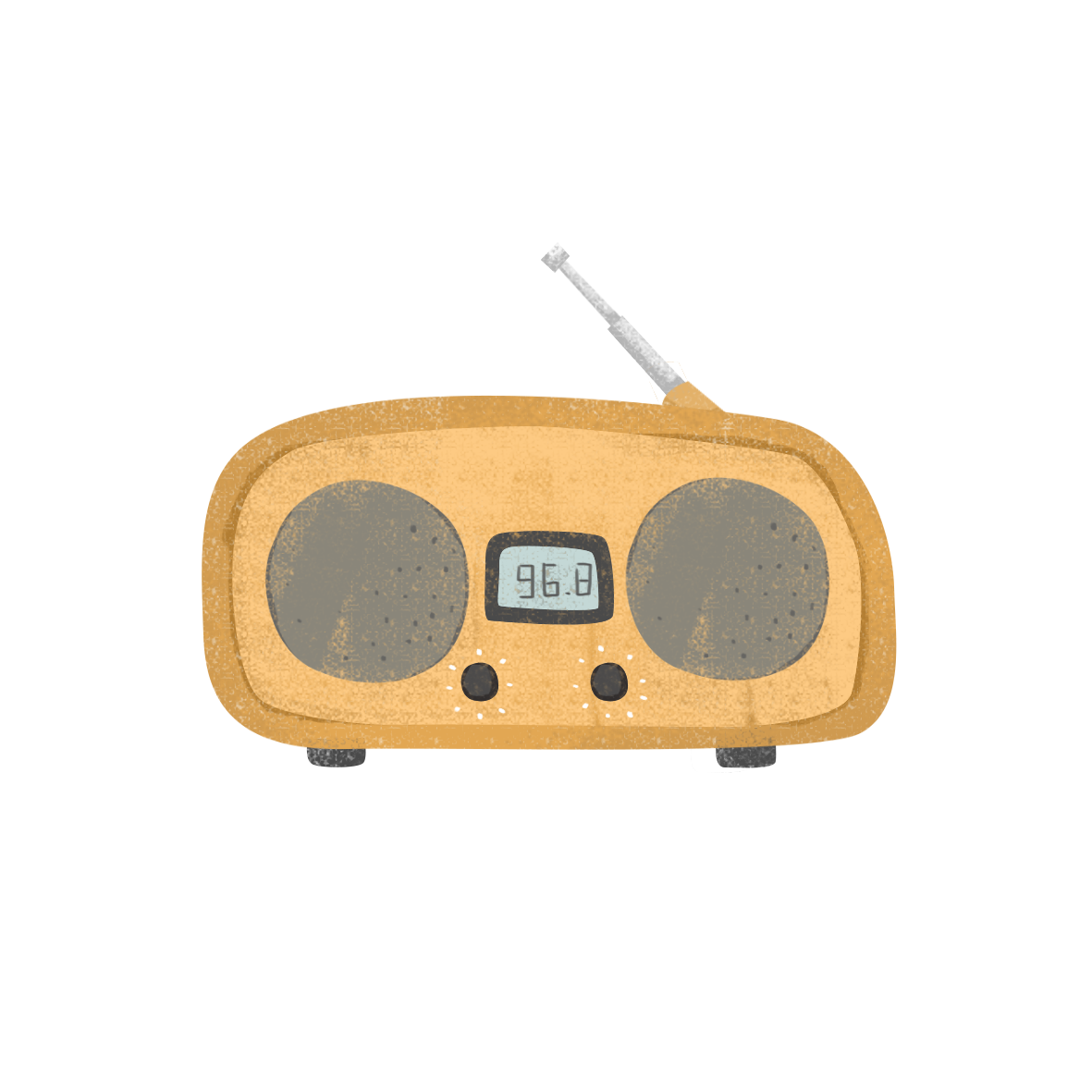 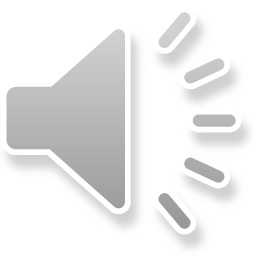 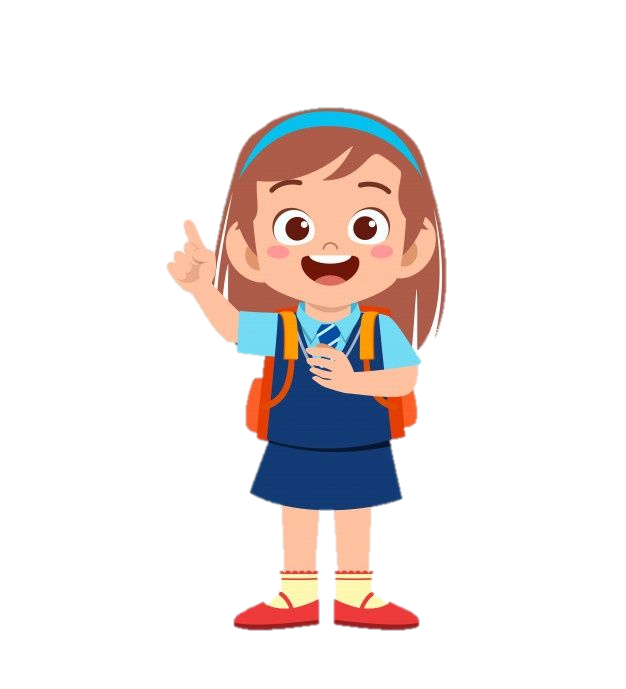 I. YÊU CẦU CẦN ĐẠT:
1. Học sinh thực hiện được:
- HS biết viết được bức thư cho bạn theo hướng dẫn.
2. Học sinh vận dụng được: 
- Học sinh biết tự viết được thư thăm hỏi.
3. Học sinh có cơ hội hình thành, phát triển
2
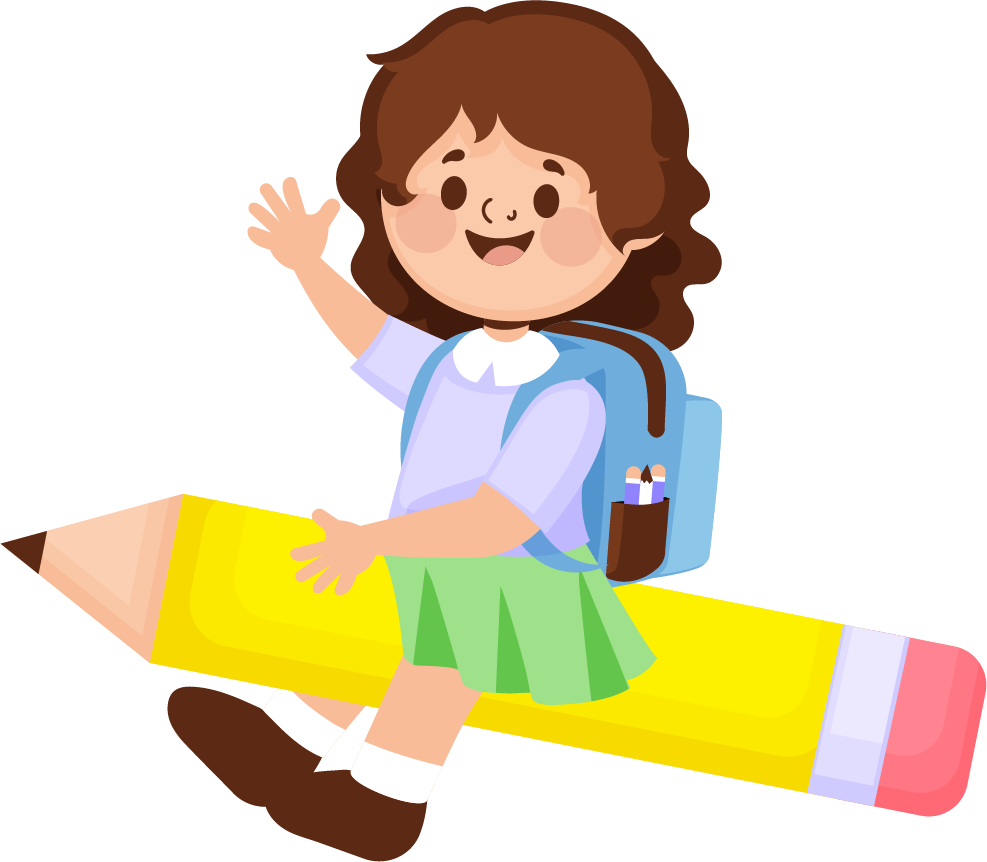 A. Khởi động
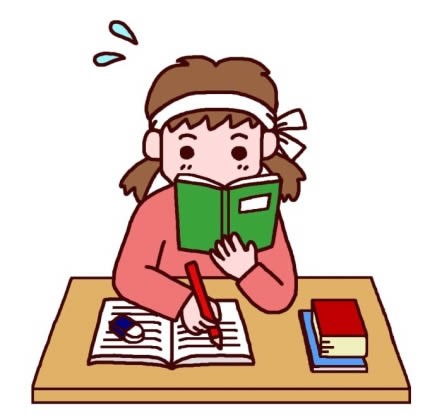 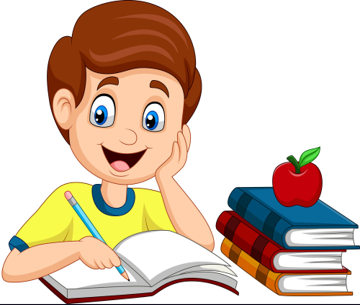 - GV yêu cầu học sinh đọc lại bức thư trong bài 30. Trả lời các câu hỏi sau:
+ Nga viết thư cho ai?
+ Đầu bức thư ghi những gì?
+ Bạn ấy viết thư để làm gì?
4
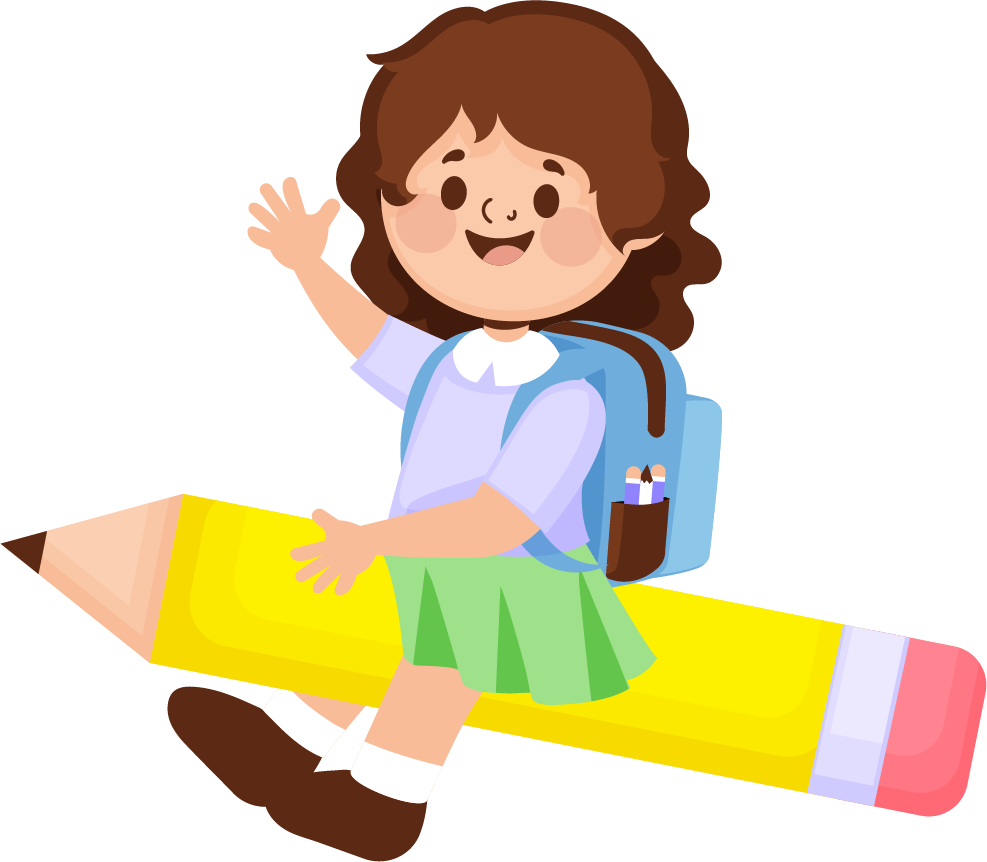 B. Khám phá
1. GIẢI BÀI TẬP
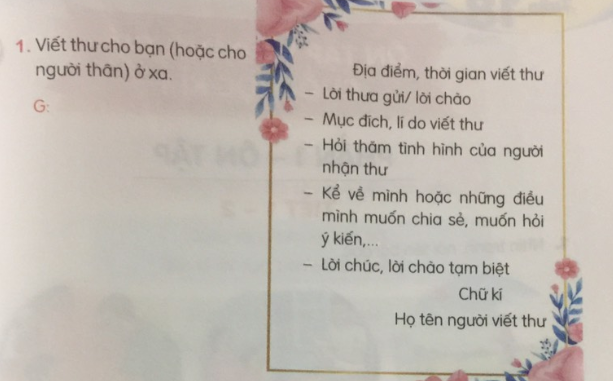 Bài tập 1: Viết thư cho bạn (hoặc cho người thân) ở xa
-  HS làm việc nhóm đôi và trả lời các câu hỏi:
+ Đọc gợi ý trong SGK. 
+ Xác định xem người mình định viết thư gửi cho là ai.
6
Tập viết phong bì thư
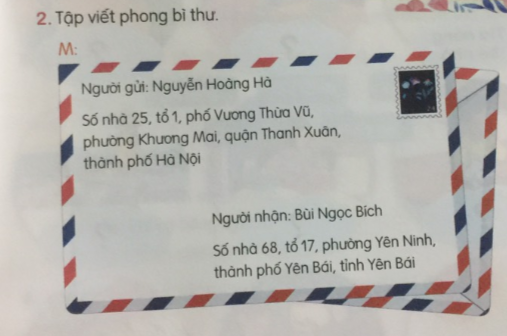 + Mục người gửi ghi thông tin gì?
+ Ghi tên và địa chỉ của người viết thư.
+ Ghi thông tin gì vào mục người nhận?
+ Ghi tên và địa chỉ người nhận thư.
7
Bài tập 2. Chia sẻ bức thư của em trong nhóm và nghe góp ý của các bạn chỉnh sửa.
HS nhận xét và chỉnh sửa cho nhau bài làm.
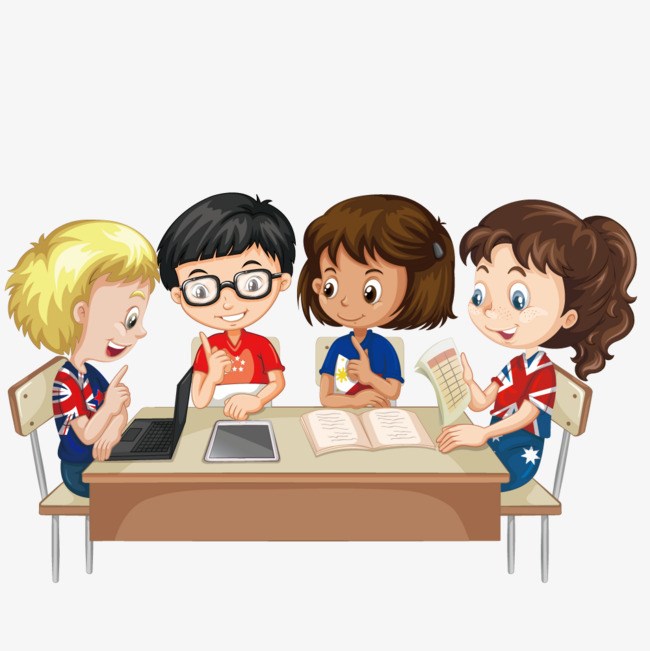 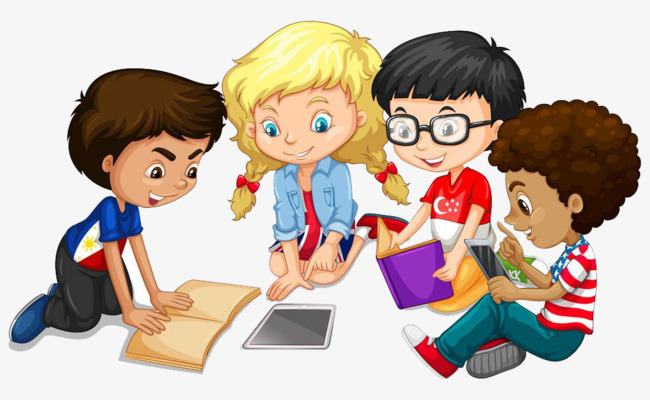 8
C. Vận dụng, trải nghiệm
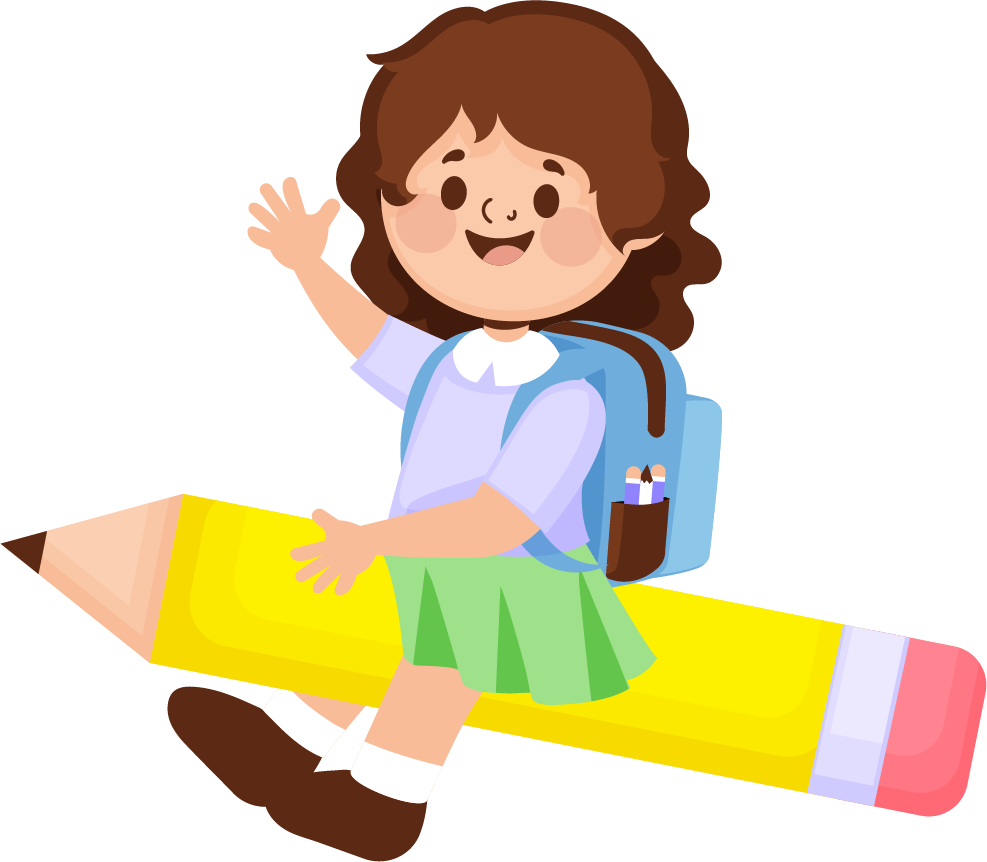 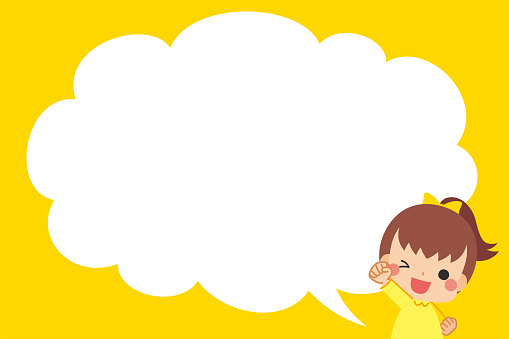 CỦNG CỐ LẠI NỘI DUNG BÀI HỌC  VÀ DẶN DÒ HỌC SINH
+ Về nhà tự làm phong bì thư và ghi tên người gửi, người nhận lên bì thư.
+ Xin ý kiến đóng góp của người thân.
- GV cho HS nhắc lại những nội dung chủ yếu trong tuần 17.
10
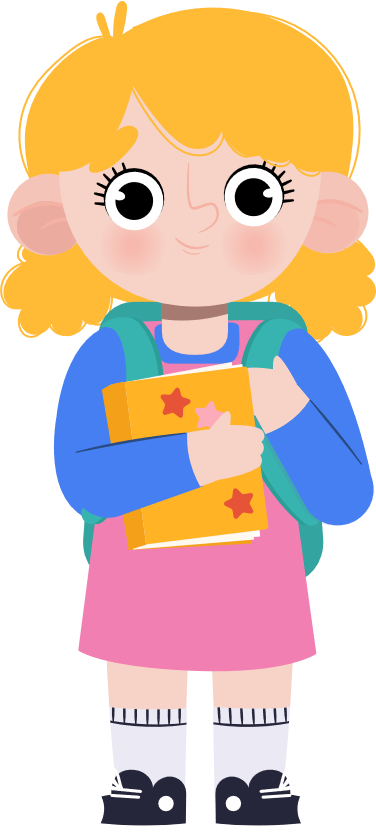 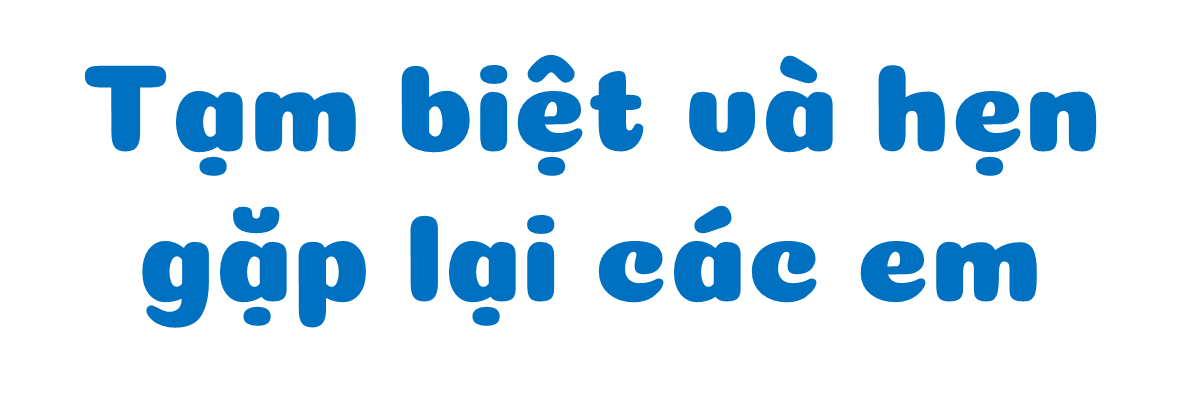